Есть такая профессия Родину защищать!!!
23 ФЕВРАЛЯ!!!
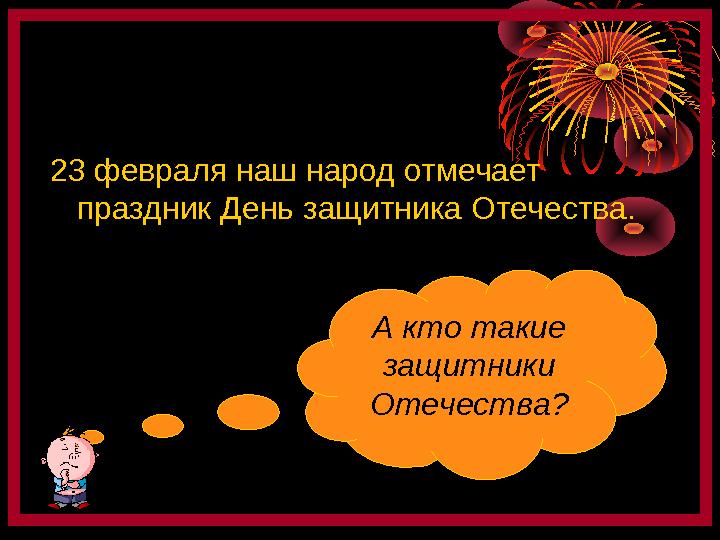